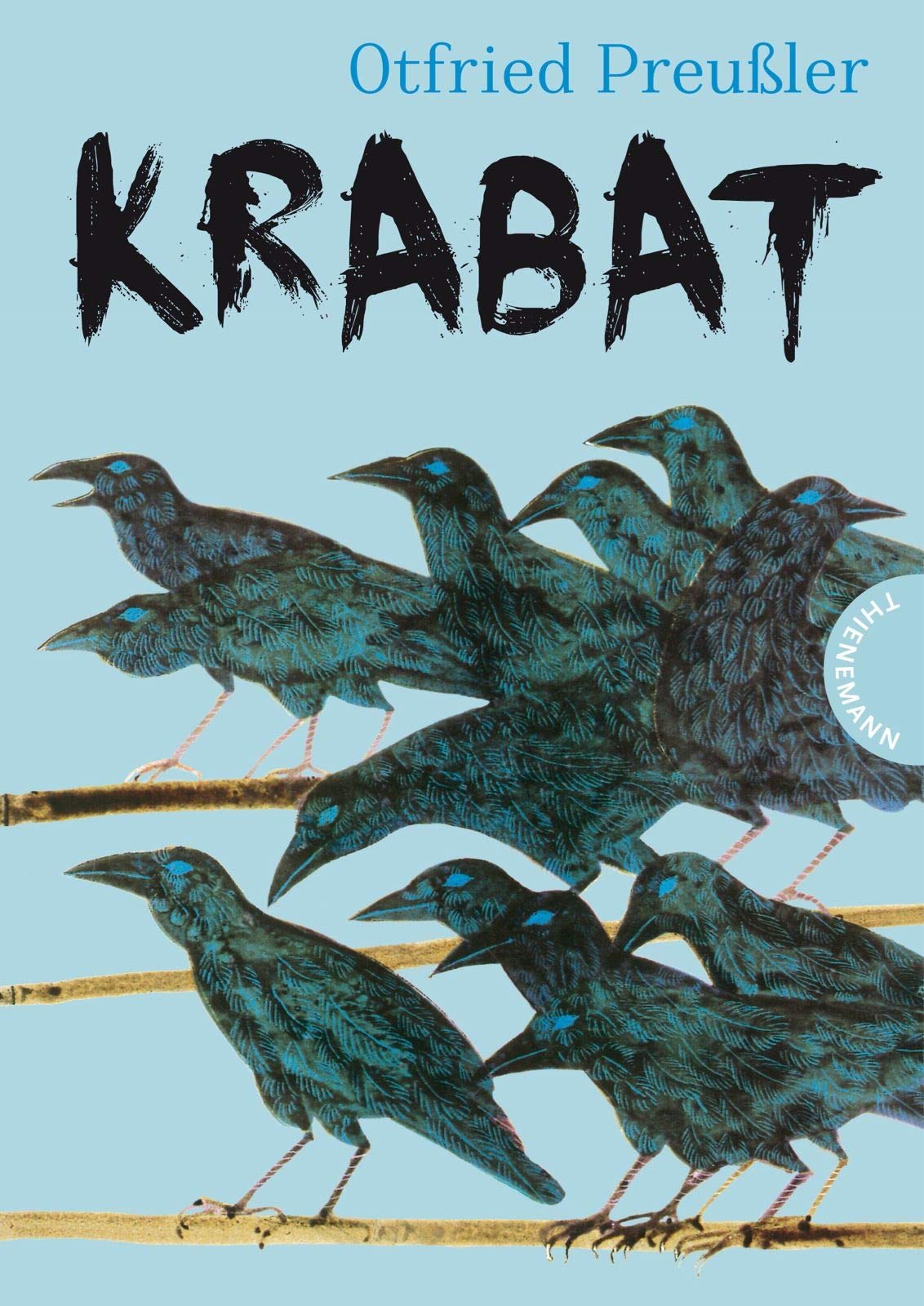 Wochenplan:
Präsentation der Charakterisierungen (Krabat oder Meister)
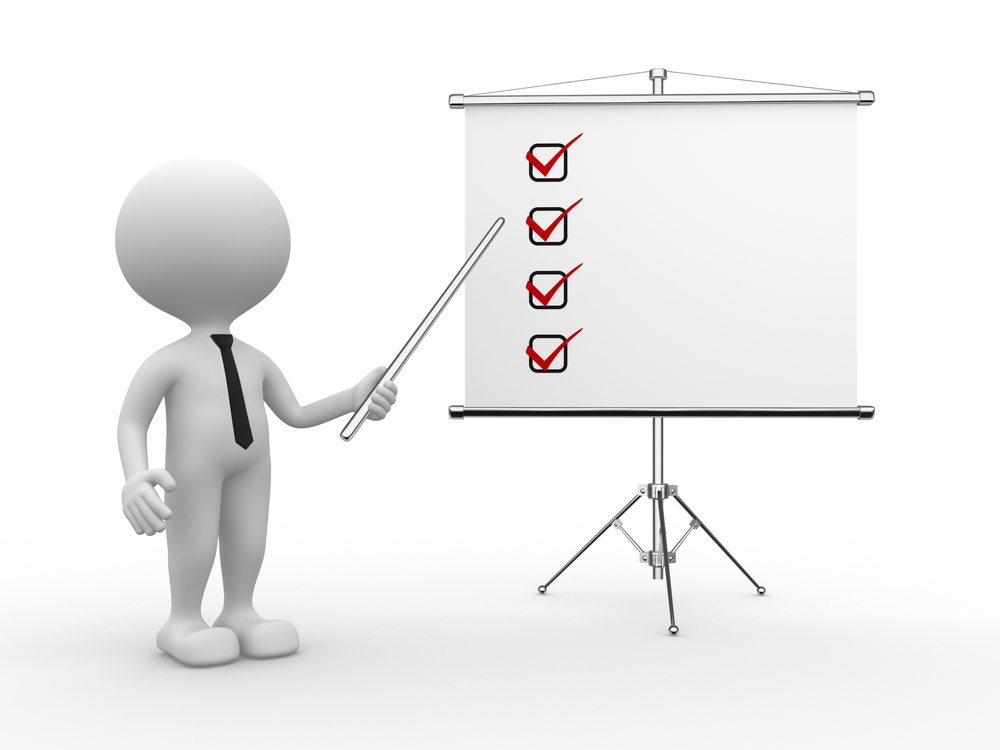 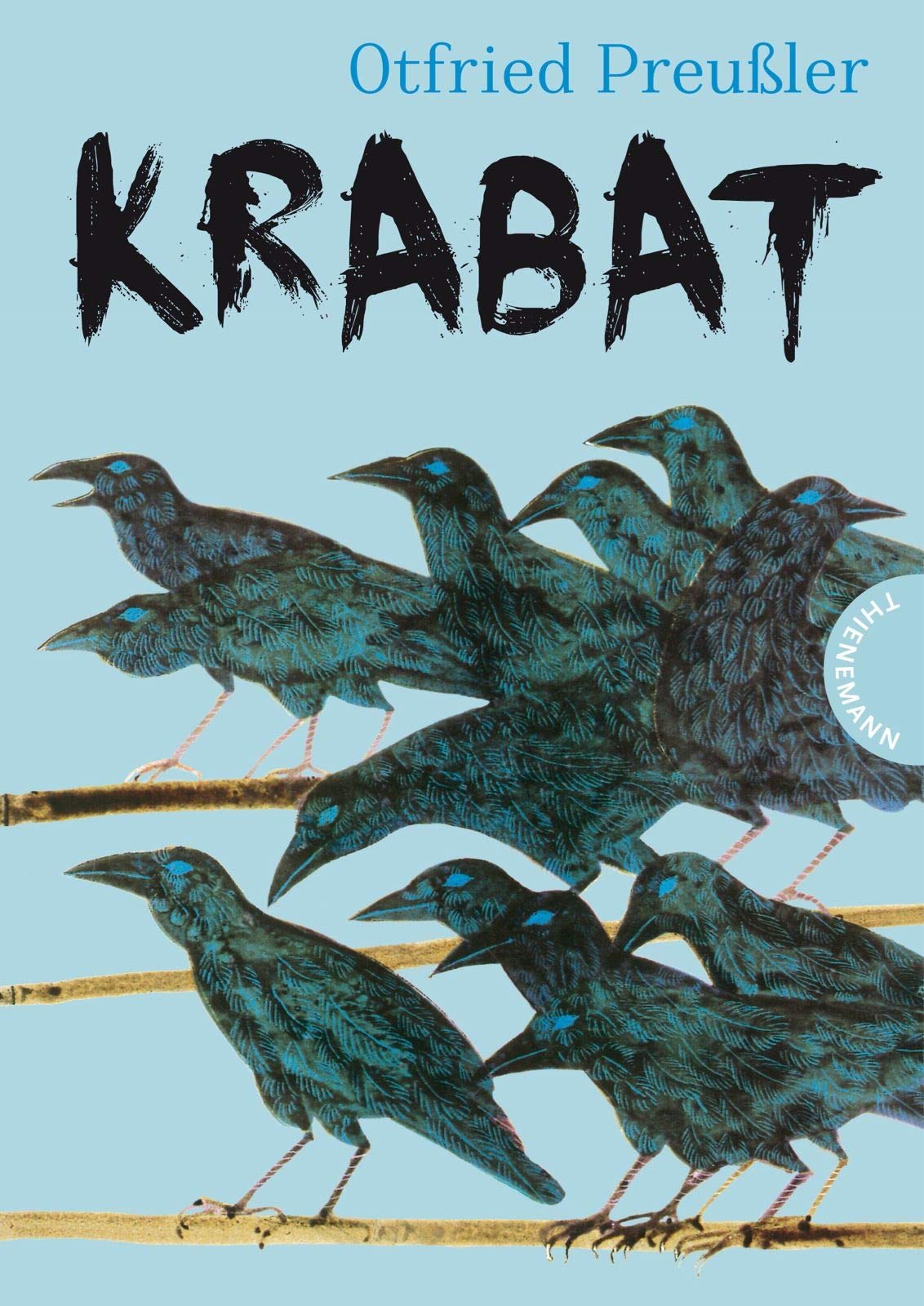 Diskutiert, wie Krabat am Ende des Romans handelt, als er sich zwischen Hexerei und Freiheit entscheiden muss. 
Warum kämpft Krabat also gegen den Meister?

Haltet eure Ergebnisse in kurzen Sätzen fest.
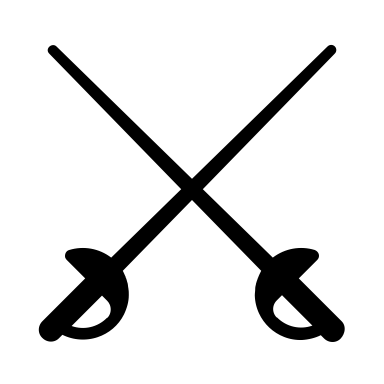 Was macht eine Freundschaft für euch aus? 
Tausche dich zunächst mit deinem Sitznachbarn aus

Freundschaft ist ….
Freundschaft beschreibt …
Freundschaft bedeutet …
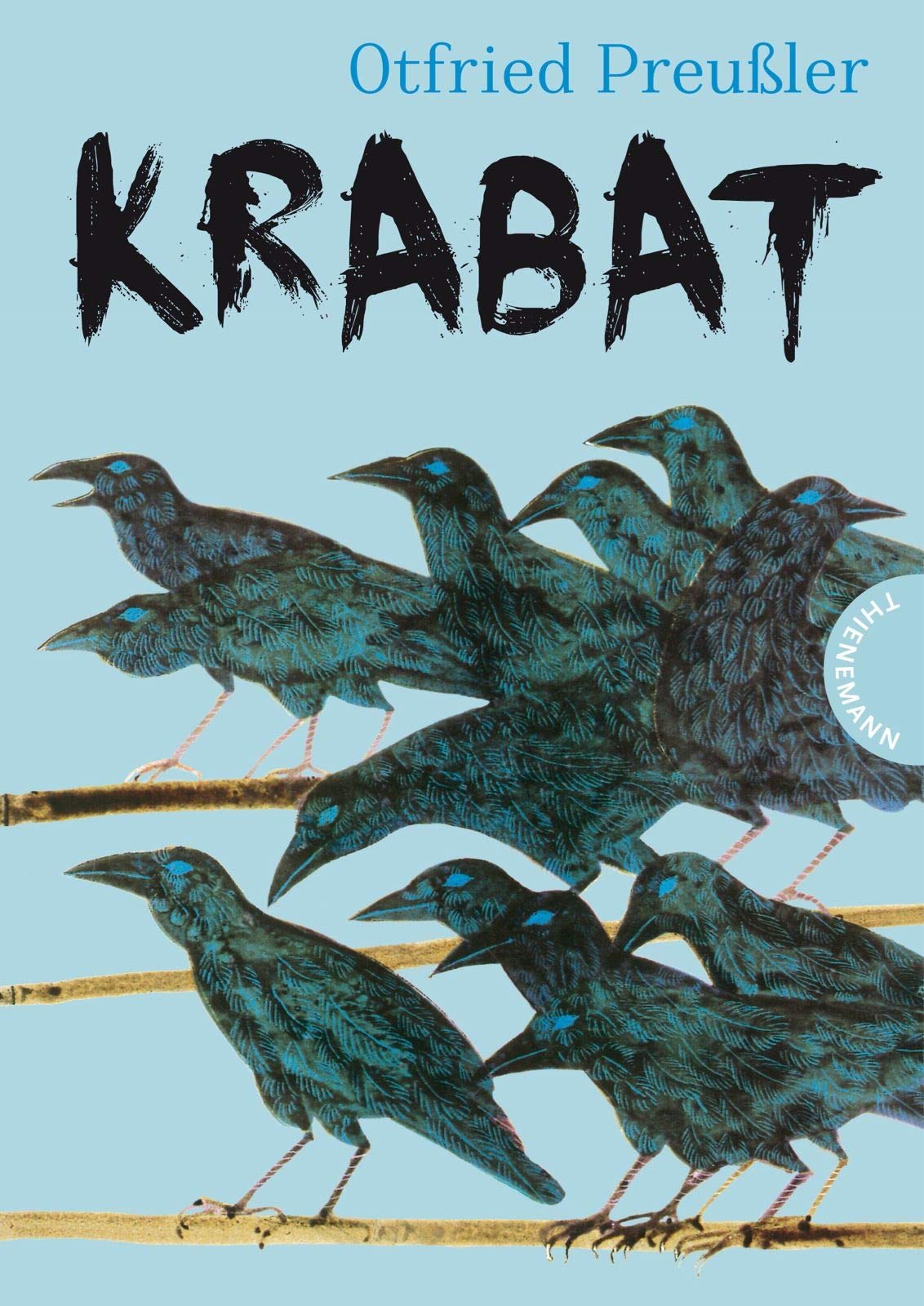 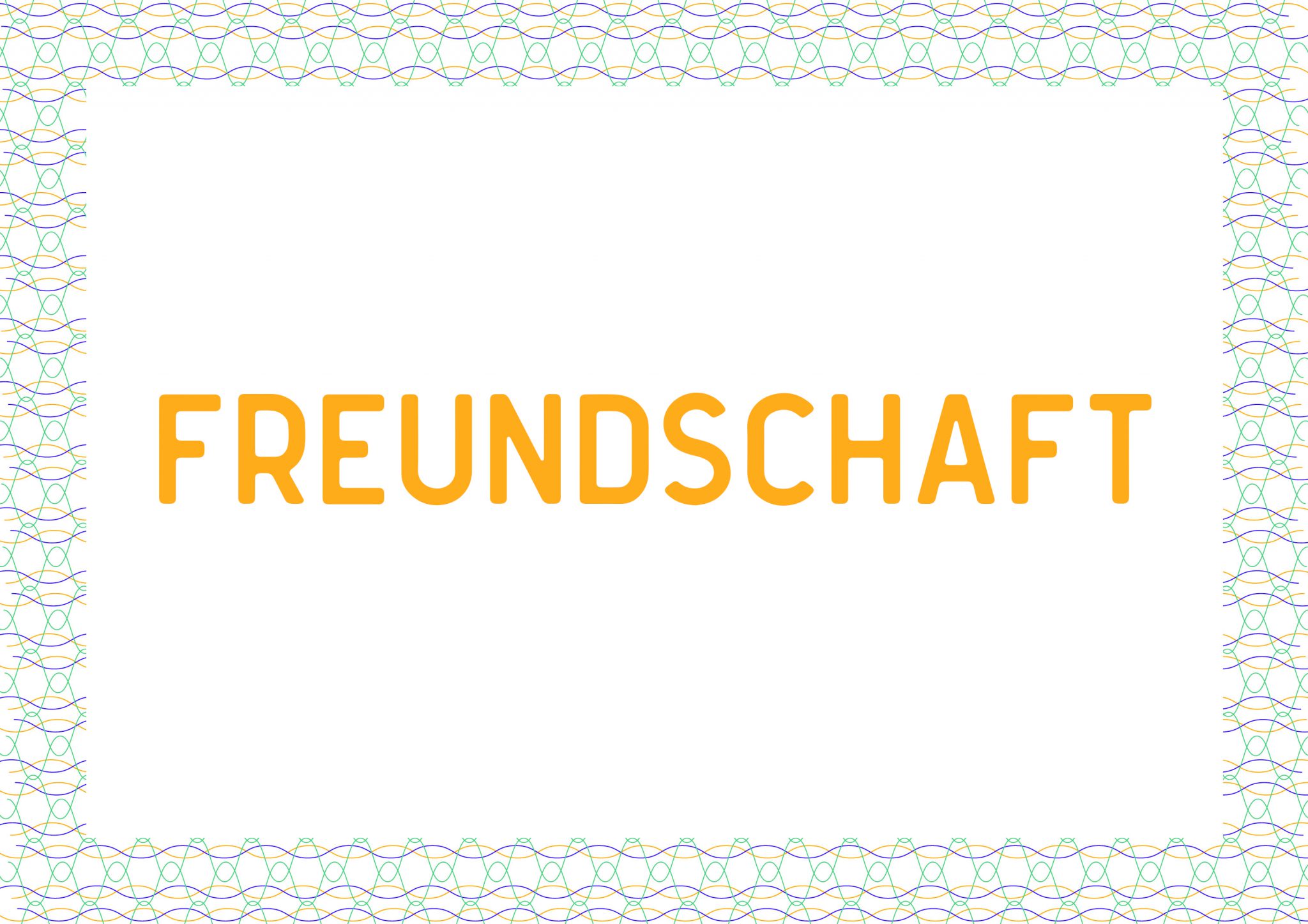 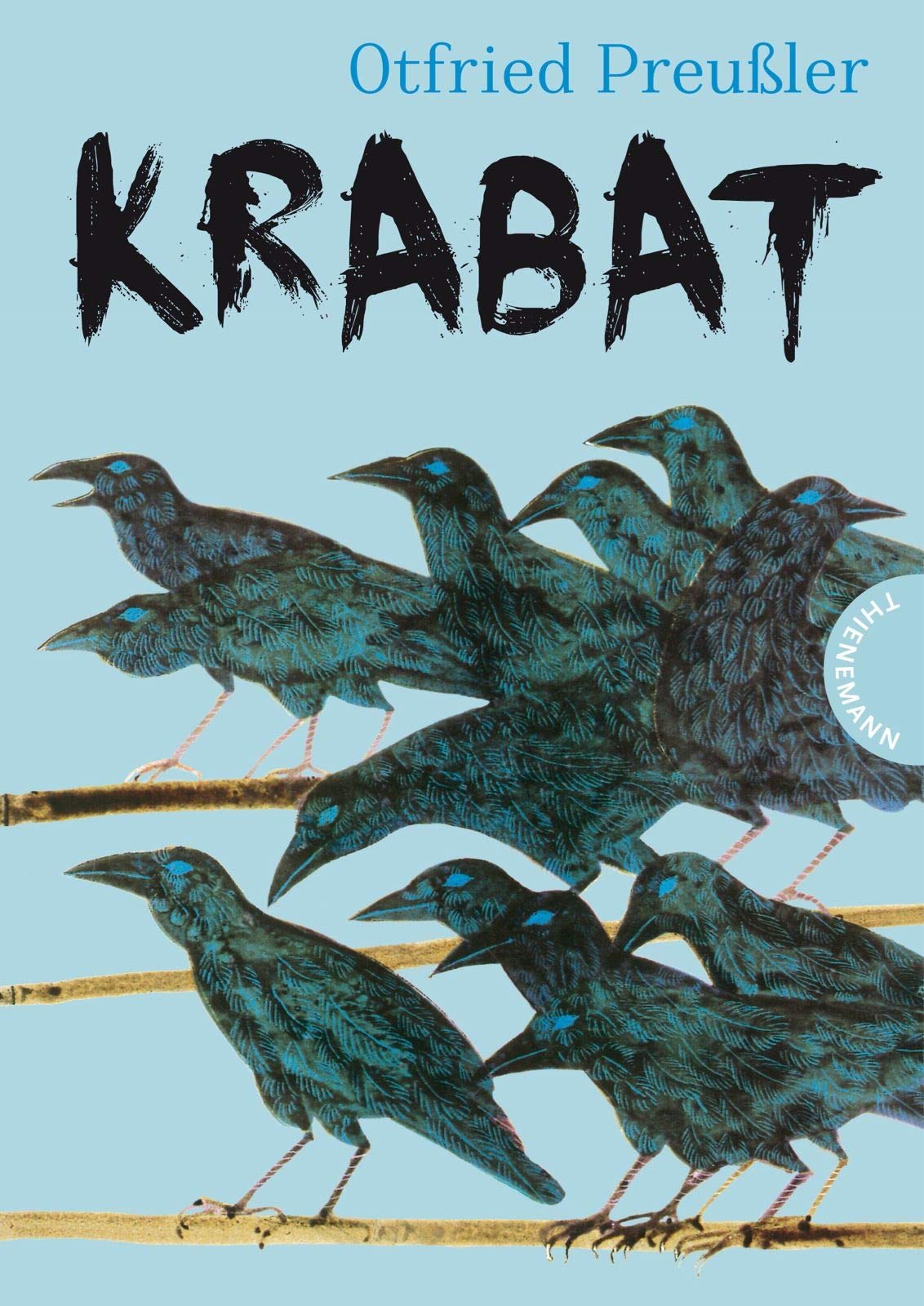 Inwiefern spielt Freundschaft im Roman Krabat eine Rolle?
Die Freundschaft von Krabat und Tonda
Aufgaben (AB):
 
Markiere in den vorliegenden Textauszügen aus dem Roman die Stellen, die auf eine Freundschaft zwischen Krabat und Tonda hinweisen.

Finde unterschiedliche Begriffe für die Freundschaft der beiden und beziehe diese auf die Textauszüge. Welche Begriffe beschrieben die Freundschaft der beiden also besonders treffend?
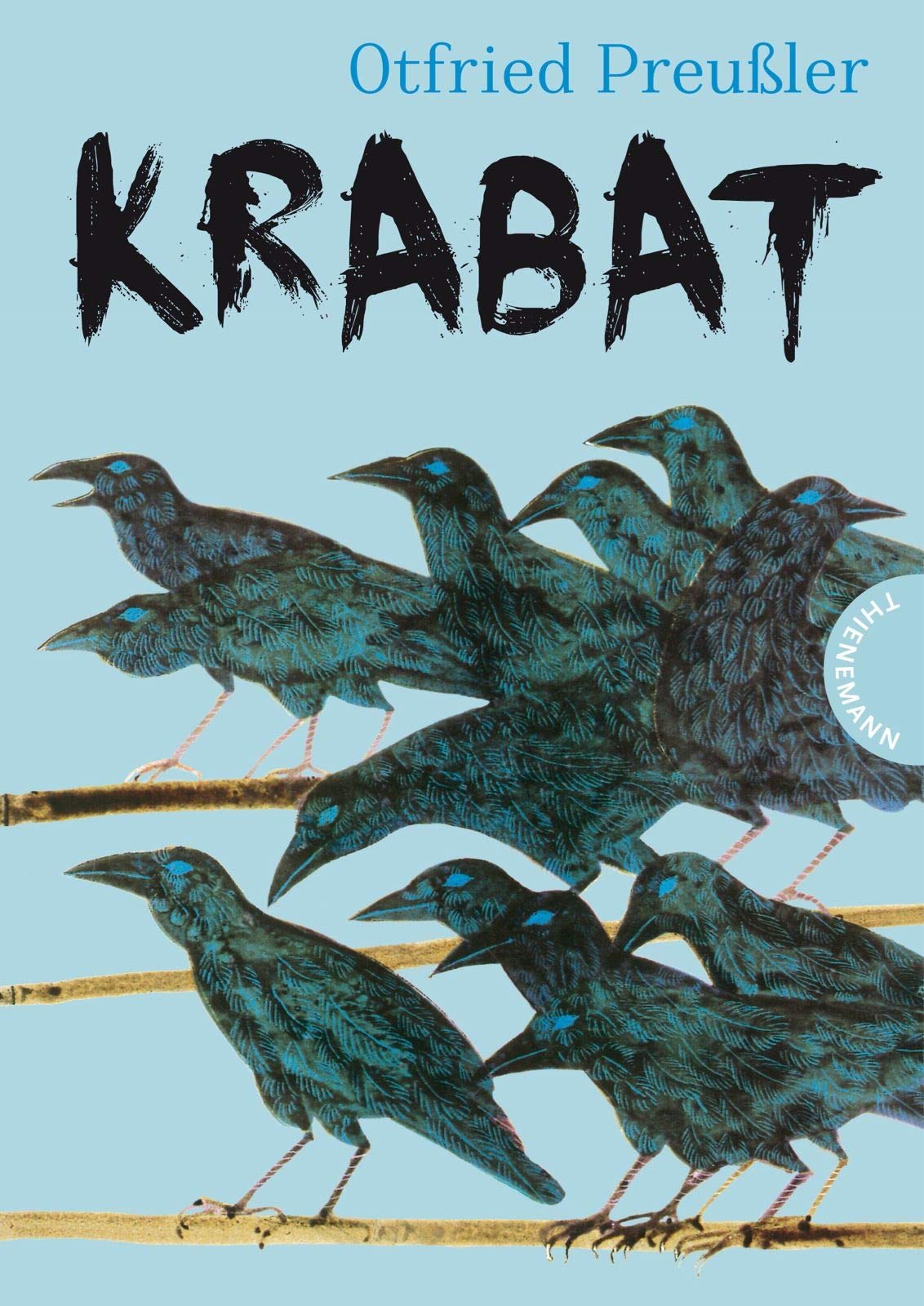 Wie bewertet ihr nun die Freundschaft von Krabat und Tonda?
Otfried Preußler: Krabat (Ausschnitt)

„Ratlos starrte er auf die Tischplatte, keiner beachtete ihn. Oder ja? 
Als er aufblickte, schaute Tonda zu ihm herüber und nickt ihm zu – kaum merklich zwar, doch
Der Junge war dankbar dafür. Es war gut, einen Freund zu haben in dieser Mühle, das spürte er.
Wieso hat Tonda Krabat nicht gleich nach seiner Ankunft über die Geschehnisse in der Mühle aufgeklärt?
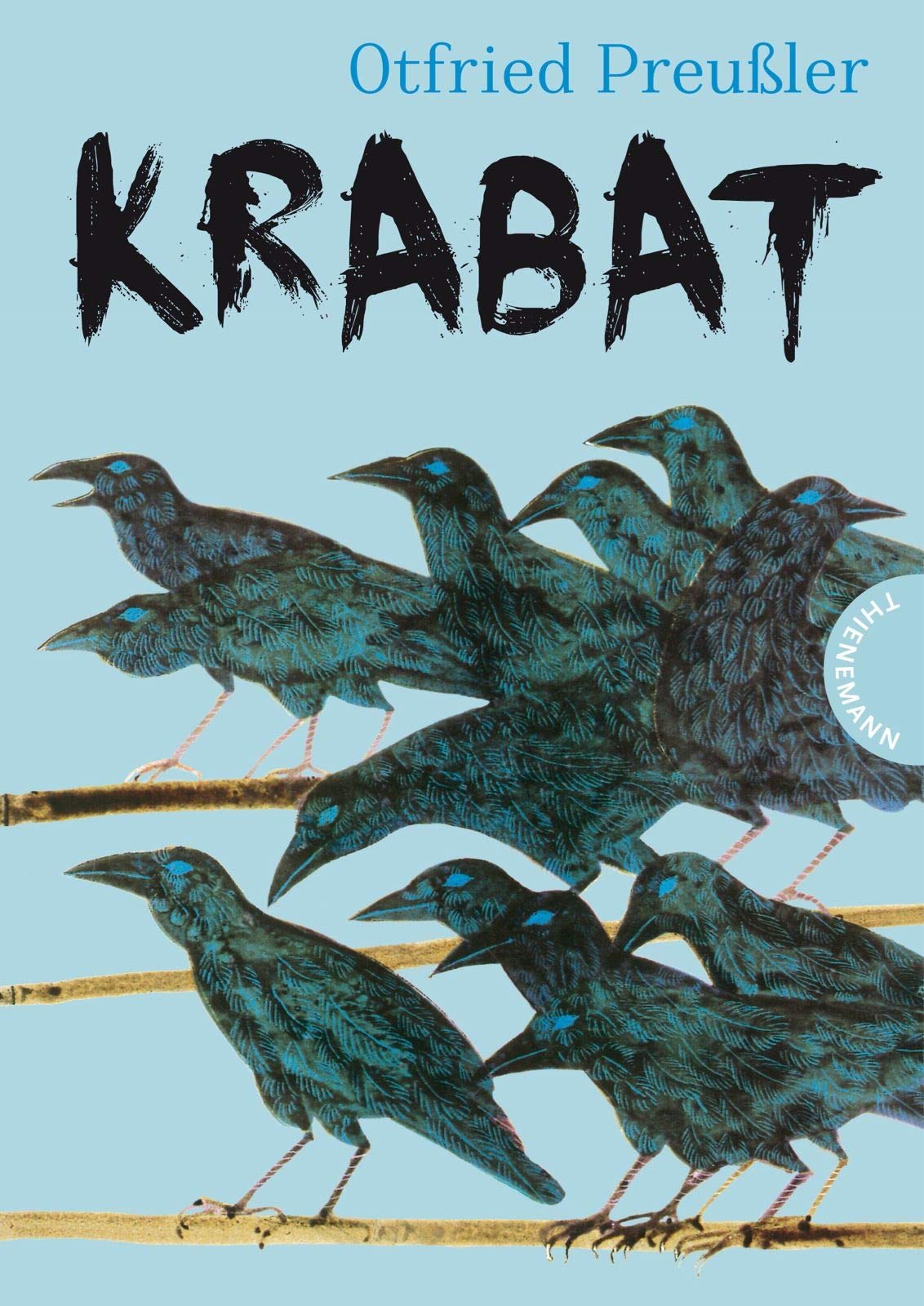 Methodenblatt
 – 
innerer Monolog
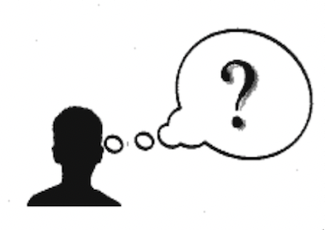 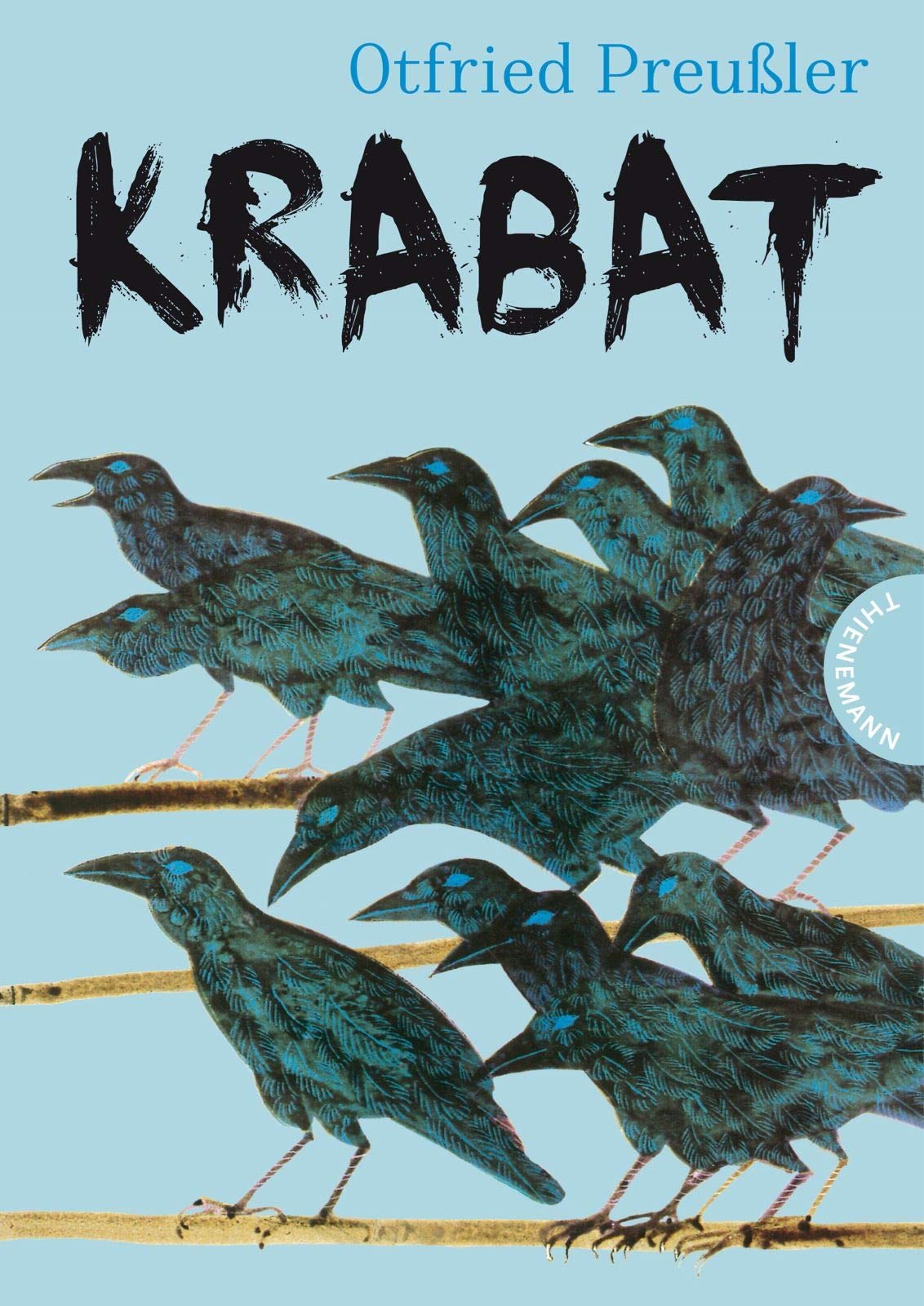 Freundschaften im Roman Krabat – innerer Monolog
Aufgabe:
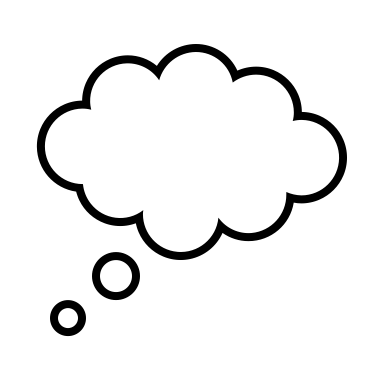 Wie ergeht es Krabat nach Tondas Tod?
 
Verfasse einen inneren Monolog, 
in dem deutlich wird, 
was Krabat fühlt und denkt.
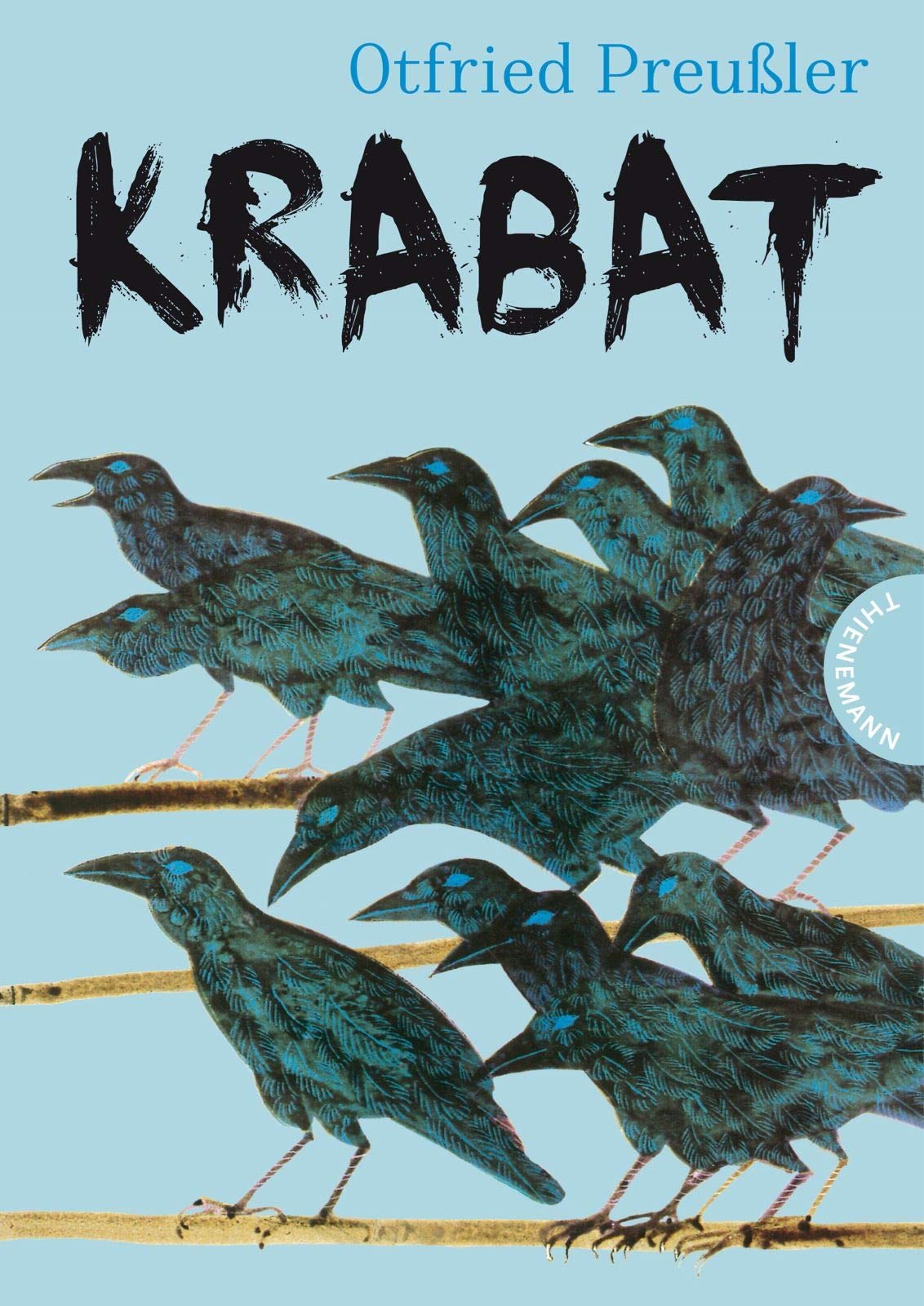 Der dumme Juro?!
Alle halten Juro für besonders dumm, aber eines Tages erkennt Krabat: 
„Nicht dumm“, sagte Krabat, „nicht dumm…“. 
„…und plötzlich durchzuckte ihn ein Gedanke. Betroffen blickte er Juro an.“
Was haltet ihr von der Figur Juro?
Aufgabe: Bearbeitung des Arbeitsblattes (Partnerarbeit)
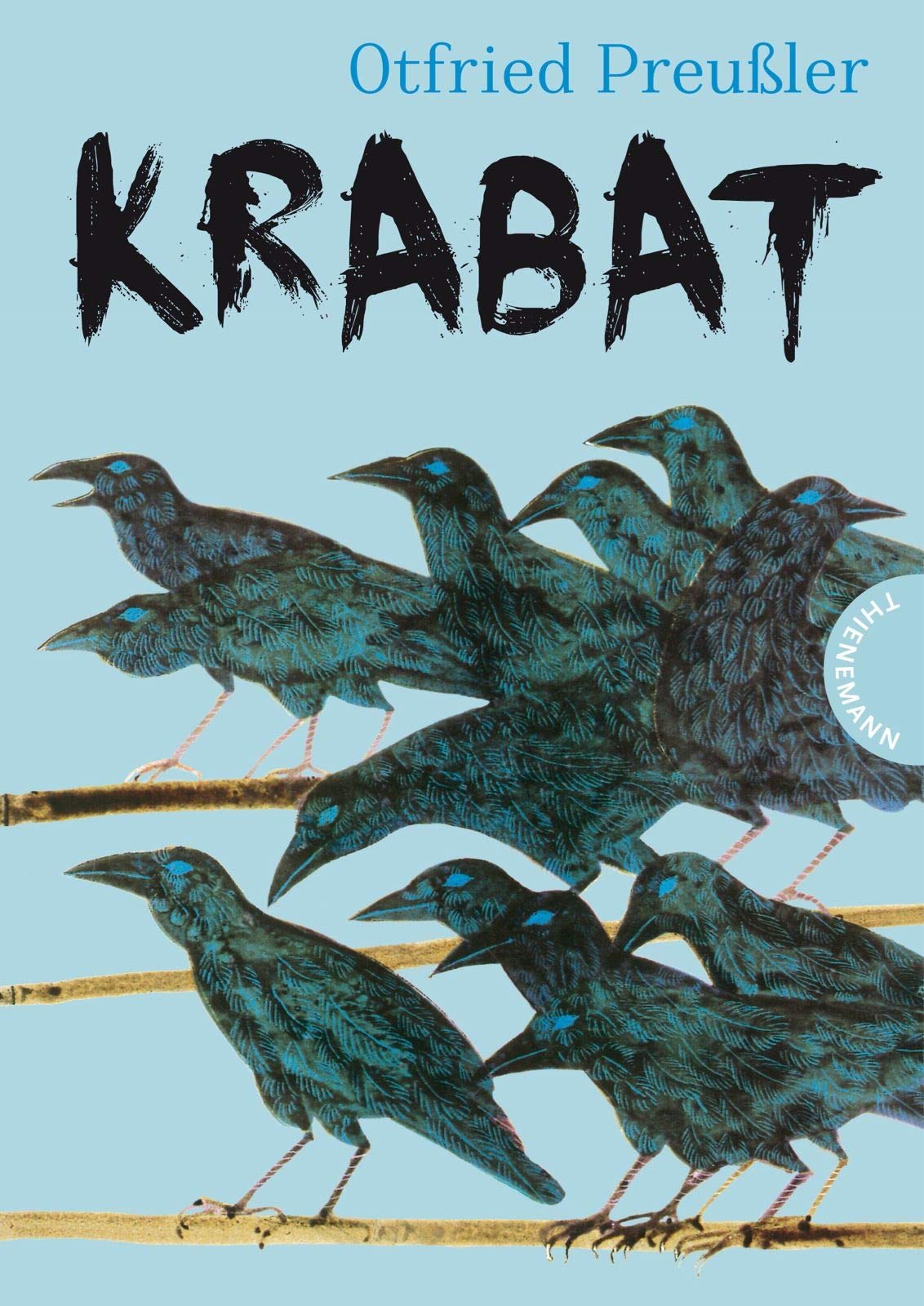 Kompetenzplan 3. Klassenarbeit
Roman Krabat gelesen und verstanden haben!

Fragen zum Inhalt des Romans beantworten können 

Figuren charakterisieren können

Einen inneren Monolog zu Figuren verfassen können

Einen Brief verfassen können

Themen auf den Arbeitsblättern noch einmal durchgehen (siehe Lerntagebuch):

Wie entsteht Spannung im Roman?
Träume im Roman
Figuren und ihre Beziehungen zueinander
Freundschaften im Roman 
Kampf Meister und Krabat
Freundschaften im Roman Krabat – Ein Vergleich
Vergleiche die Freundschaft zwischen Krabat und Tonda mit der von Krabat und Juro. 

Welche Gemeinsamkeiten und welche Unterschiede gibt es?
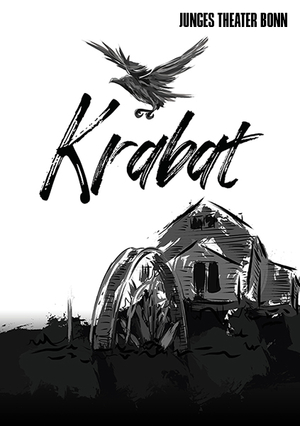